While We Wait  to Get Started…
Rename yourself <Your Name, Pronouns, Program Name>
Keep distractions to a minimum <close other tabs, put away phone>
When able, keep video on and audio muted
Turn on CC, if needed.
Student Leadership in Adult Education
ADEI Community of Practice
Semester 2, Session 1
February 6, 2024
Welcome and Introductions
WOULD  YOU RATHER…?
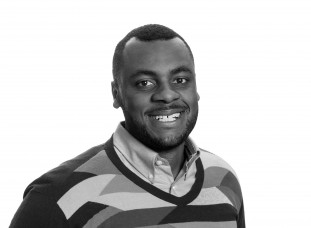 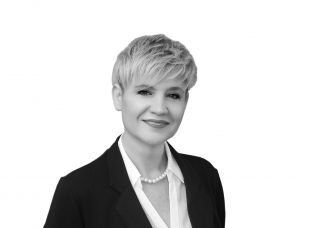 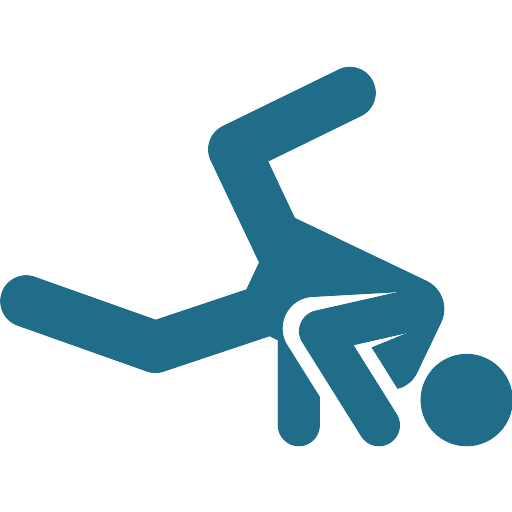 IAN BROWN
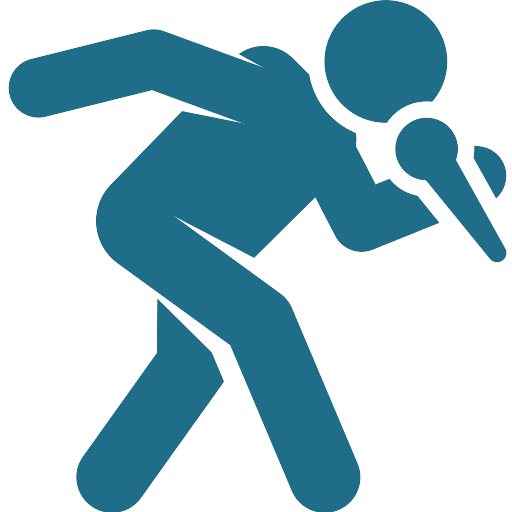 OR
JENNI GREENE
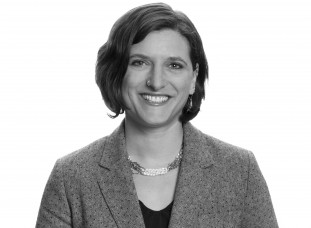 GOOD SINGER
GOOD DANCER
ELAINE FARBER BUDISH
Land, Labor, & Liberation Acknowledgement
The legacy of colonialism and slavery persists today as we continue to dismantle oppressive systems. We encourage you to research & acknowledge past harm, and support your current, local BIPOC communities in actionable ways.
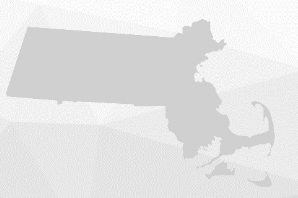 Community Agreements
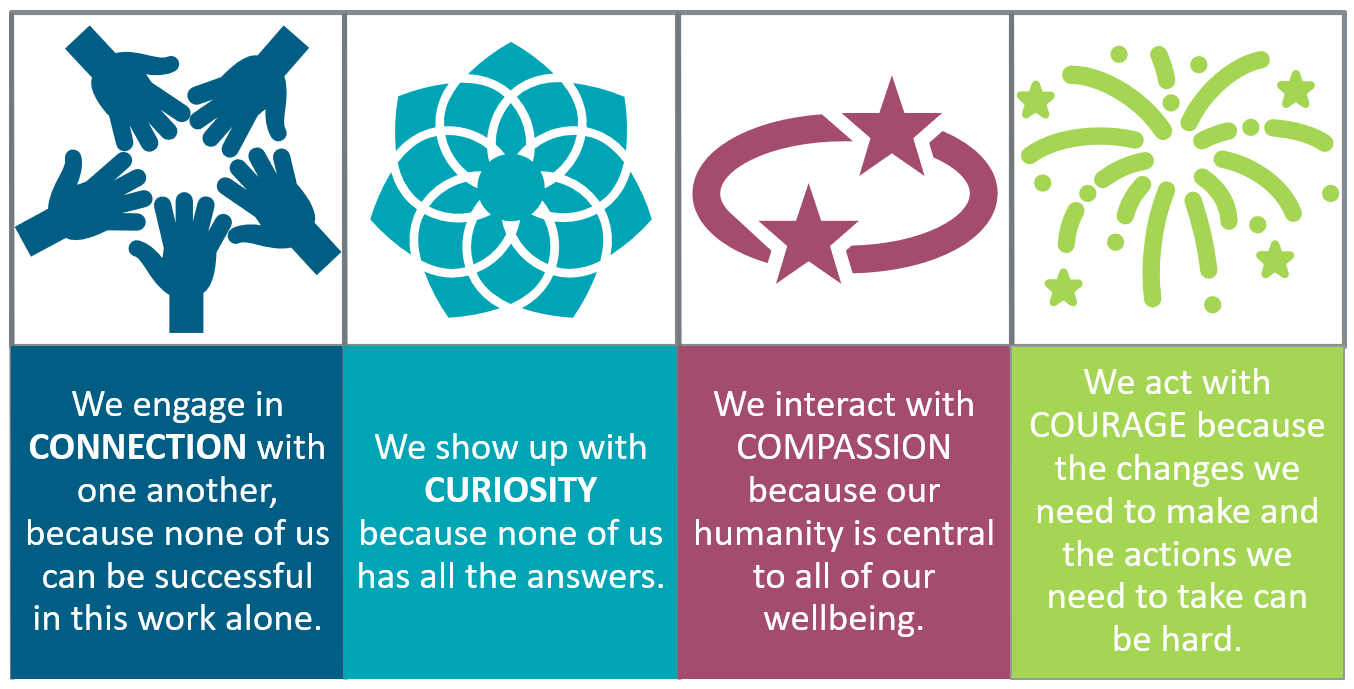 Looking Back to Move Forward
Core ADEI Learning Sessions & CoP
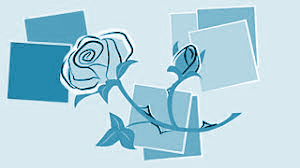 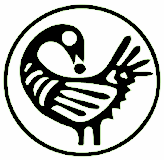 BUD =
An Opportunity
ROSE =
A Win
THORN=
A Challenge
Community Connections
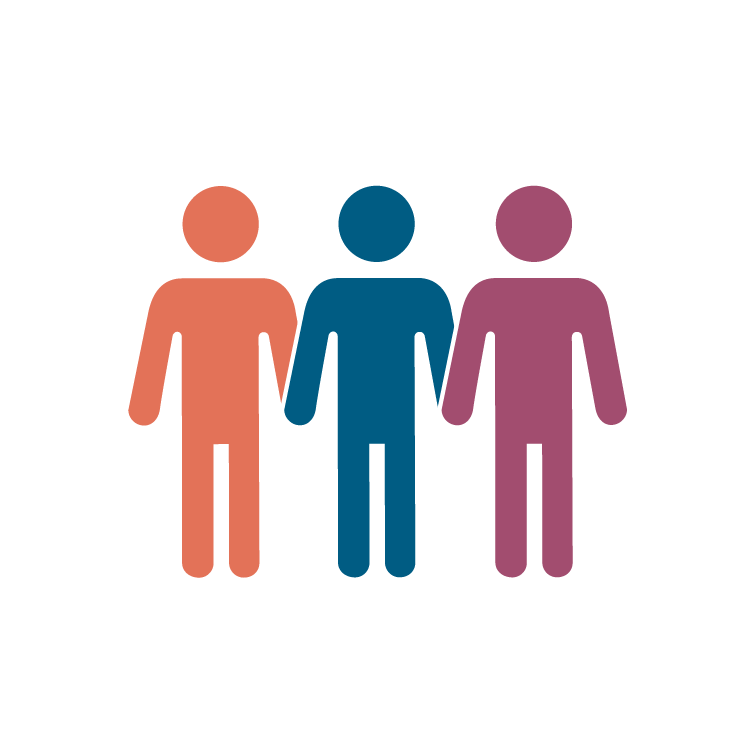 What does Student Leadership in Adult Education
mean to you?

What are you hoping to get out of this CoP?
In this CoP, we will…
Session #1: February 6Raise Awareness and Explore Opportunities for Action
A
Session #3: April 9
Plan a Process for Transformation as a Team accountable to shared values and goals
The A - C - T Framework
C
T
Session #2: March 12Explore Changes in Mindsets and Practices Needed by Crucial Stakeholders
What skills does student leadership develop?
Interpersonal Communication
Written Communication
Oral Communication
ADEI Communication
Adaptability
Decision Making
Critical Thinking
Connection
Teamwork
Creativity
Problem Solving
Curiosity
Organization
Appreciation
Presentation
Compassion
Time Management
Project Management
Emotional Management
Courage
Impact of Student Leadership
“Making friends, having fun, developing myself, helping others and contributing values to my community.”  – COABE Article: “I didn’t just want a degree”: Students’ perceptions about benefits from participation in student leadership programmes, January 2019
Table of Highest Impact Benefits
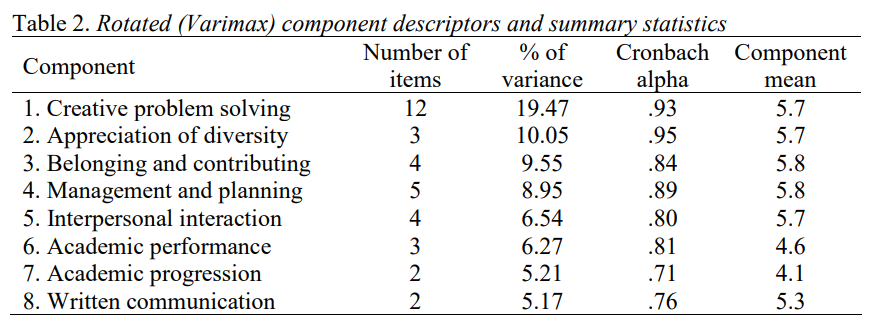 Know Your Students
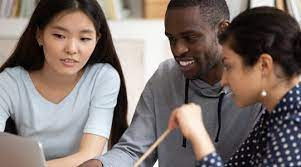 Raise Awareness
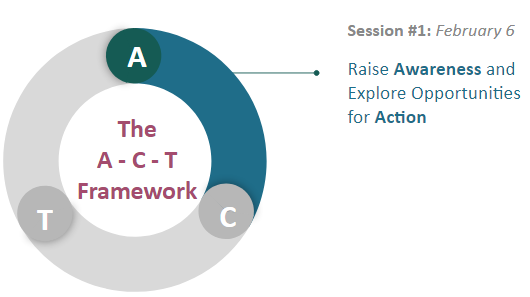 Know the Opportunities
Examples of Journey Mapping
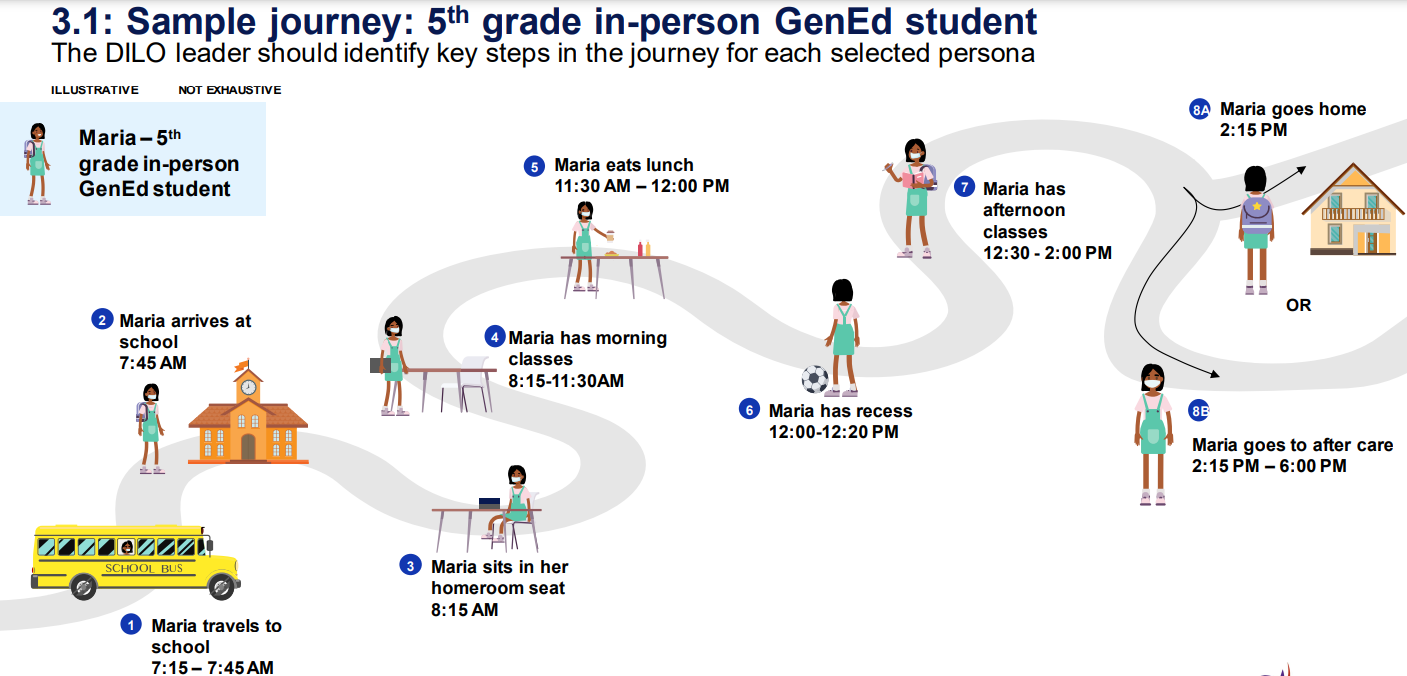 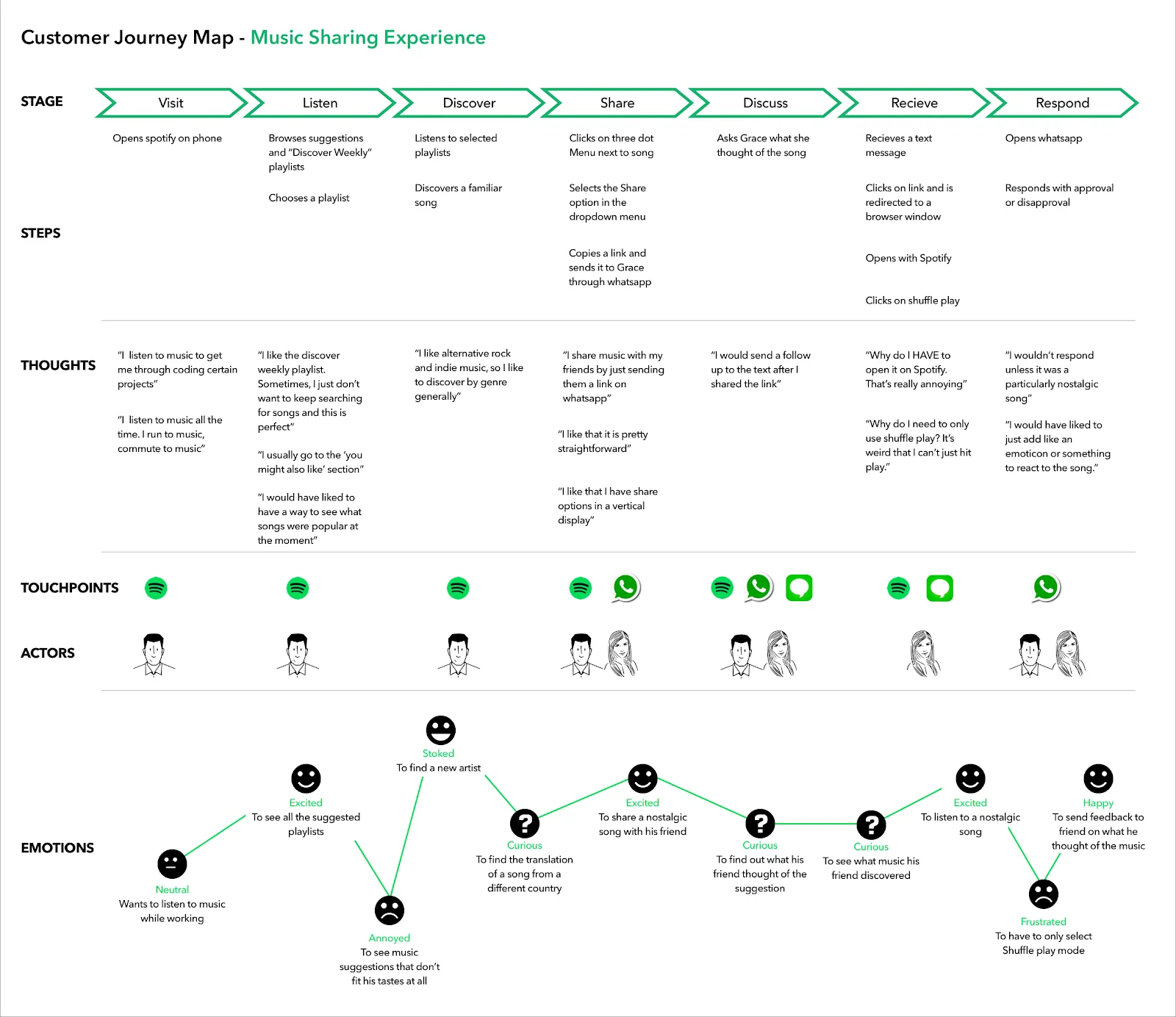 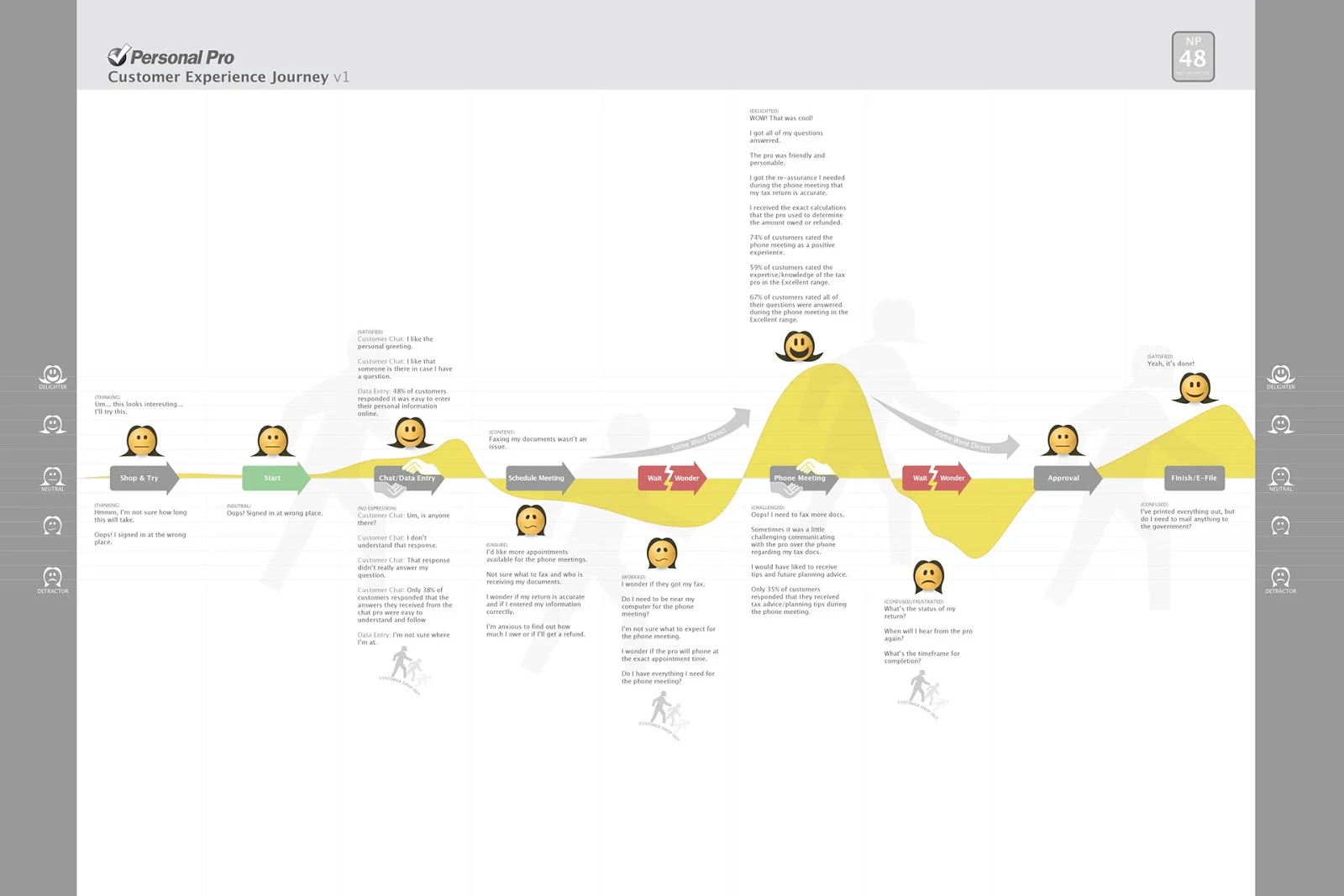 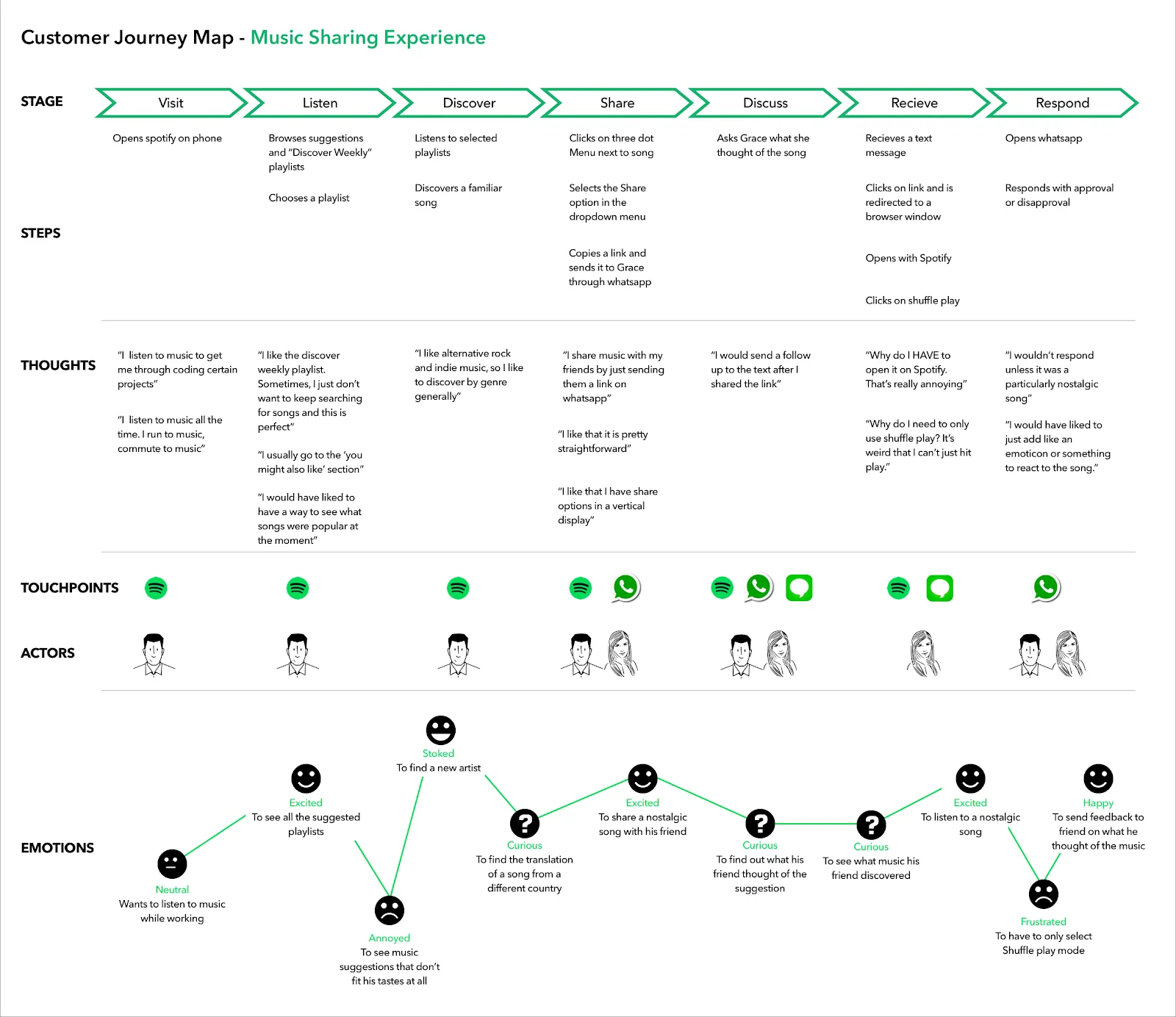 Let’s Practice Together!
Ask Yourself Probing Questions Like:
What is essential to making my day successful? How do I navigate the day when those essentials aren’t met?
What brings me joy / what are major stressors during my day? 
What might be the same and different In my journey map versus others’ maps?
Where do I feel the most and least amount of power and control in my daily activities?
Map Major Events Like:
Getting Ready for the Day
Transportation to Work
Your Workday in a Nutshell
Transportation from Work
Extra Duties & Activities
Winding Down from the Day
Reflect on the Process and Prepare to ACT
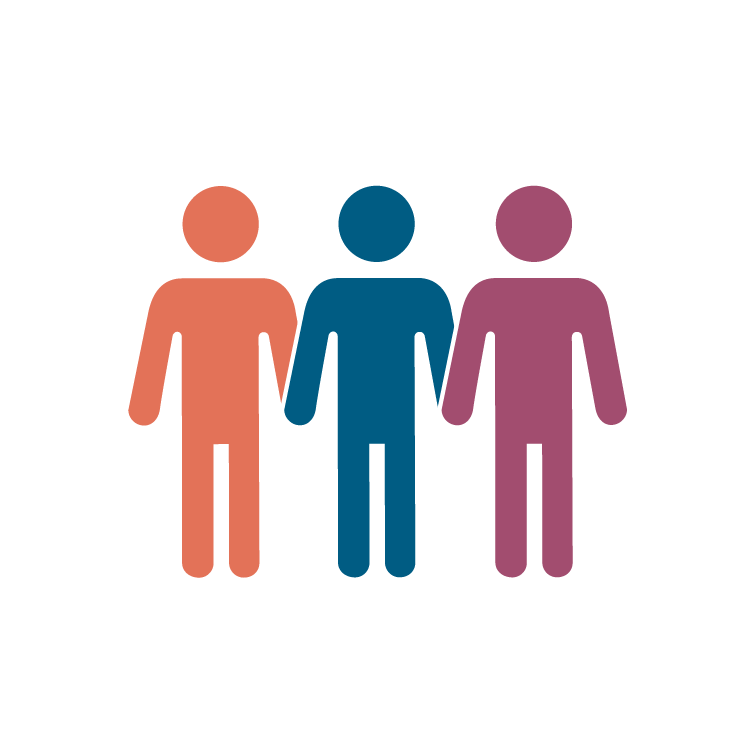 What did the Journey Mapping process reveal to you? Think HEAD - HEART - HANDS
How might you do this process with a student to capture the most accurate map for them?
What parts will be most helpful to identifying leadership opportunities for your students?
HW: Journey Mapping Students
STEP 1:
STEP 2:
STEP 3:
Strategically choose a student (or small group of students) that could most benefit from Student Leadership opportunities.
Map their journeys by using suggested Major Events and Probing Questions from practice activity today.
Be prepared to share your Journey Mapping process with your colleagues during the next CoP session on Tuesday, March 12th.
INSPIRATION
SURVEY
When I dare to be powerful, to use my strength in the service of my vision, then it becomes less and less important whether I am afraid.   – Audre Lorde
S
Your feedback is important. Please access our survey at:

bit.ly/3UhJ76U
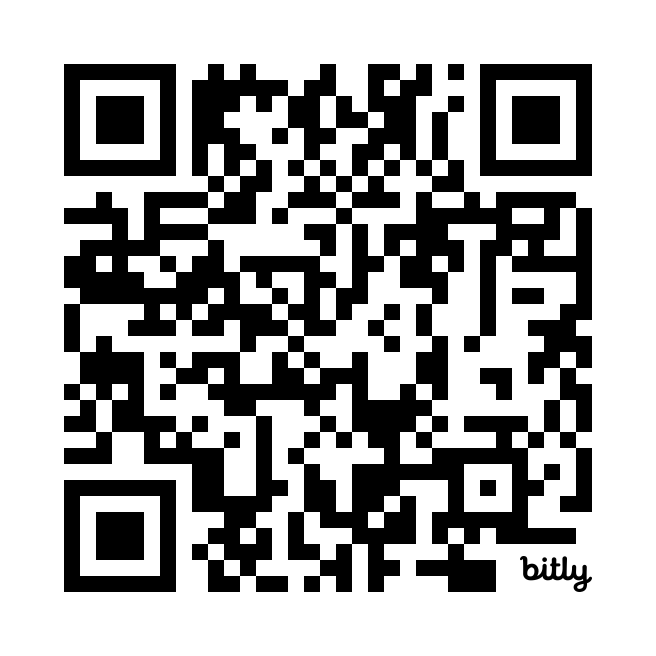 QUESTIONS:  adeitraining@updconsulting.com
NEXT SESSION: March 12th
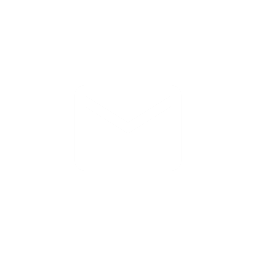 SUPPORT
Send questions & comments to adeitraining@updconsulting.com
Journey Mapping: A Day in the LIfe of an AE Student
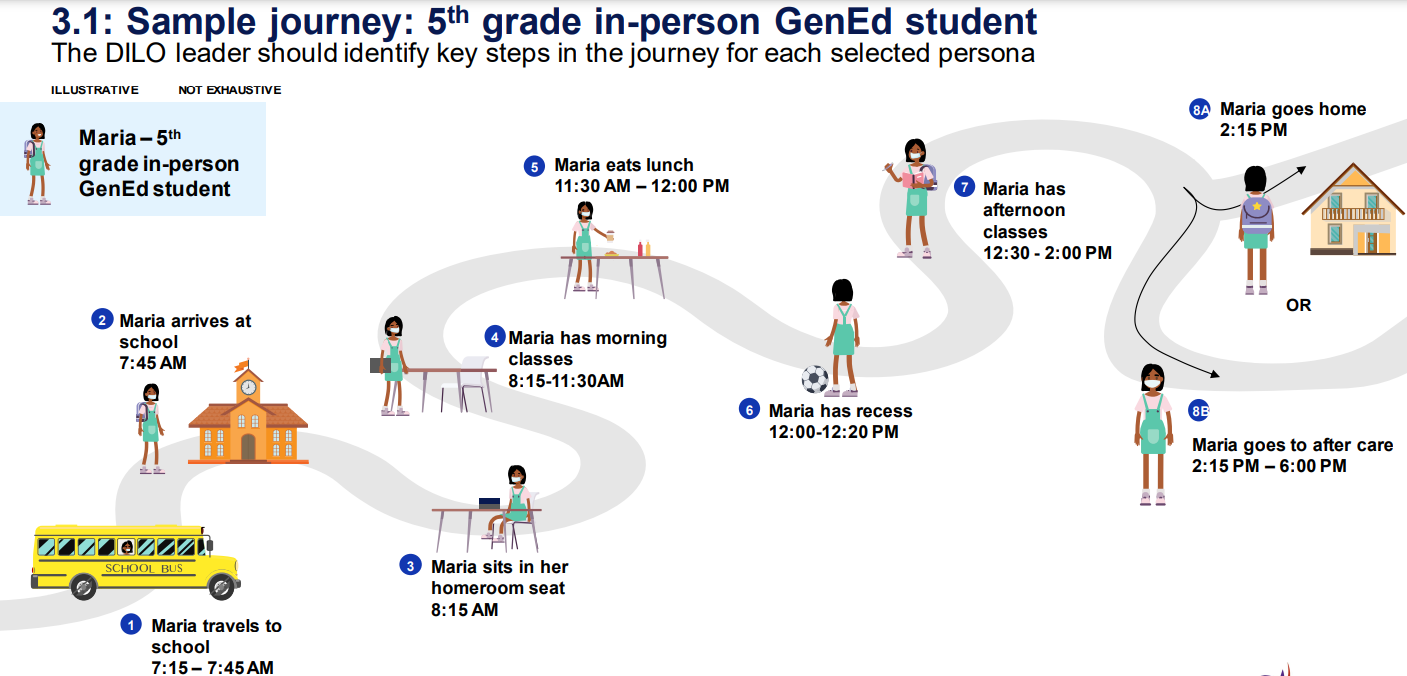 Example Illustration from Chiefs for Change DILO Activity Guidebook, 2021